GMTSAR Short Course
UNAVCO, July 2014

David Sandwell, Rob Mellors, 
Xiaopeng Tong, Scott Baker
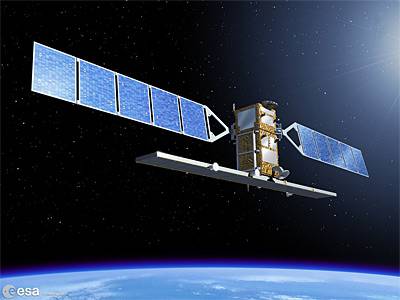 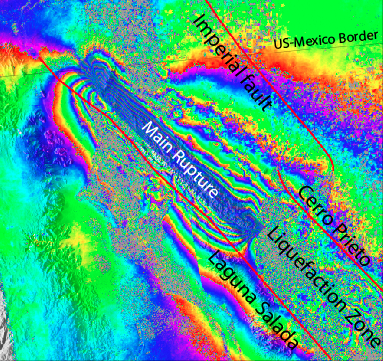 Objectives:

run GMT and GMTSAR on your own computer

 perform 2-pass InSAR processing on your own computer

 data (ERS, Envisat, ALOS-1) from UNAVCO and ASF (processing TSX, CSK, RS2, S1A, ALOS-2 possible)

 prepare large stacks of interferograms

 time series (see next UNAVCO InSAR short course, Aug 4-6 )
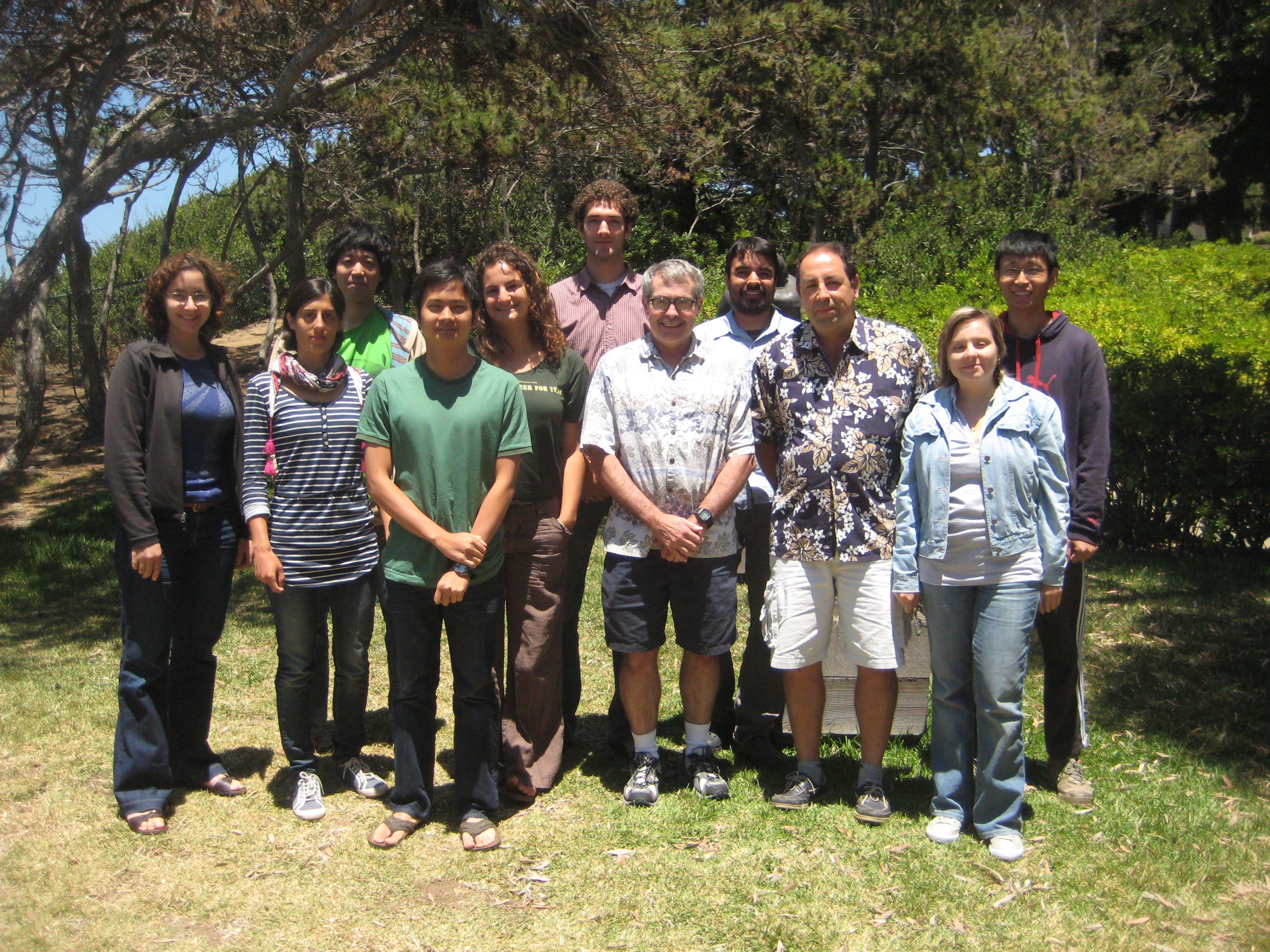 First GMTSAR Course
La Jolla, June 2011
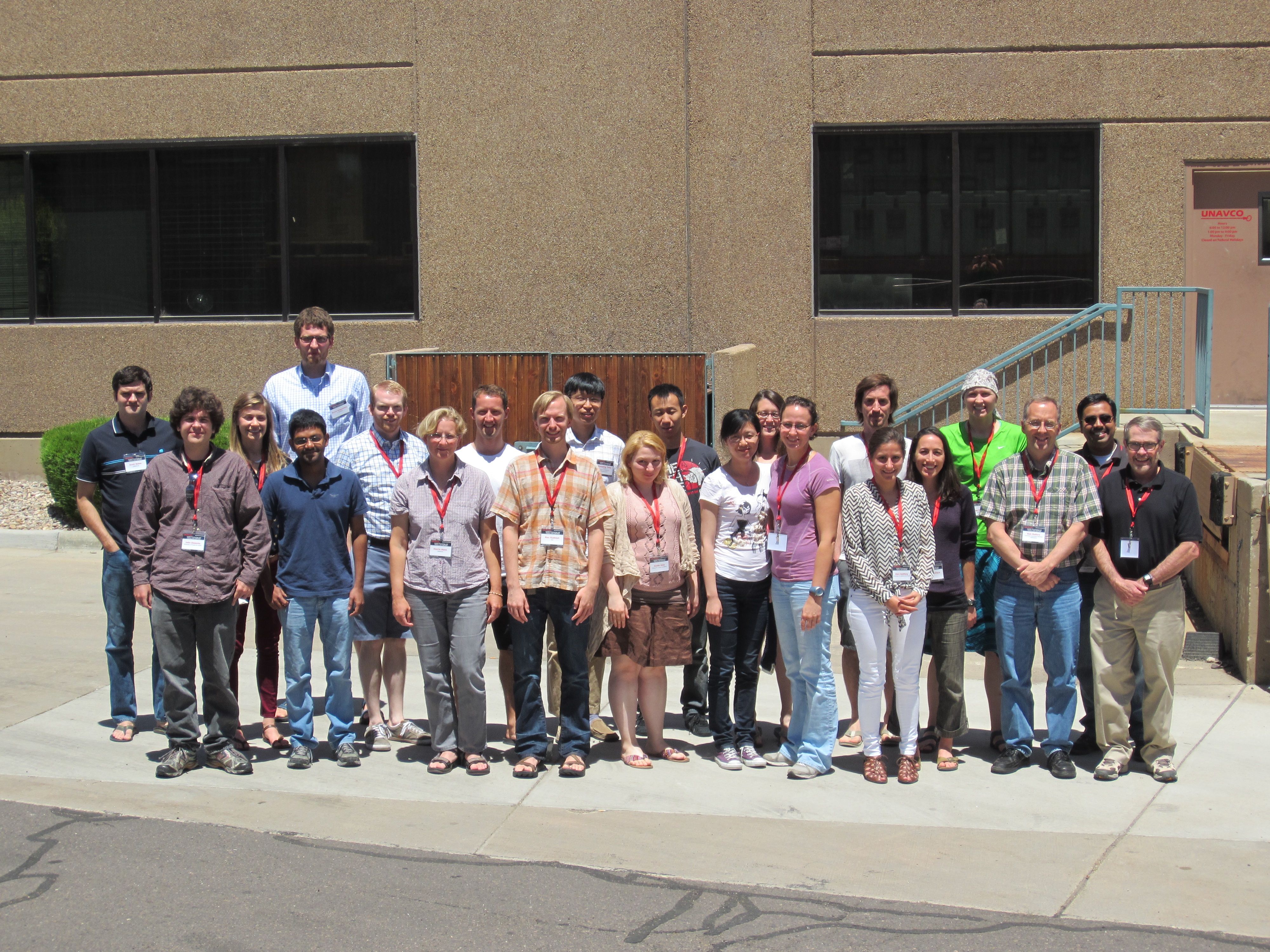 Second GMTSAR Course
UNAVCO, June 2013
passive and active remote sensing – optical and microwave
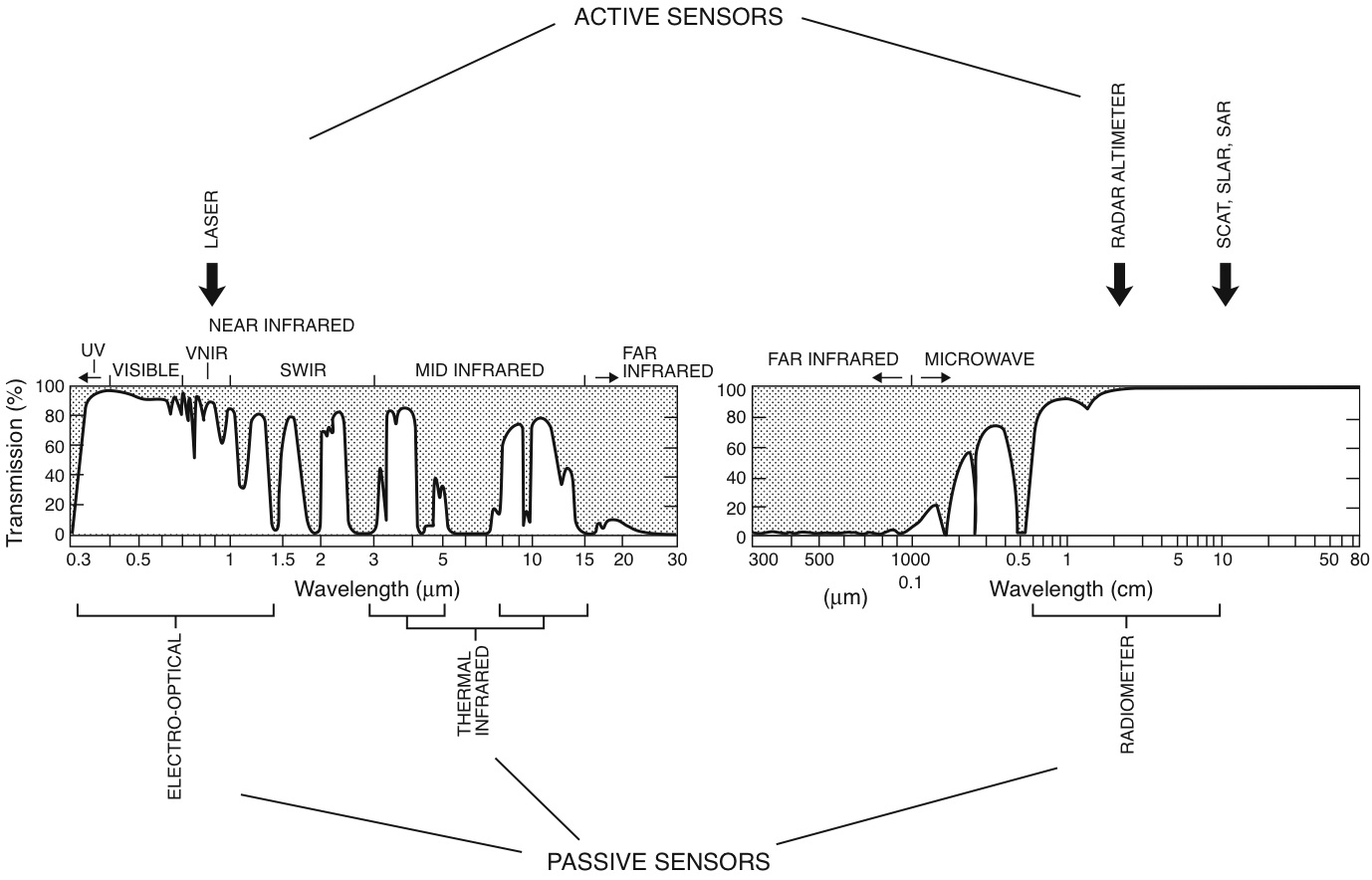 GMTSAR Short Course
OUTLINE
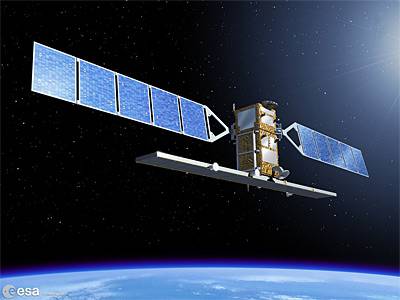 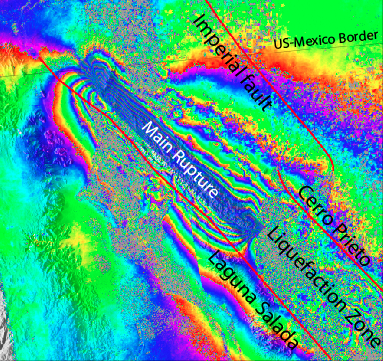 setup UNIX, GMT, and GMTSAR – test cases
overview of SAR and InSAR
learn to select SAR scenes at UNAVCO and ASF
SAR and InSAR theory
GMTSAR overview, modules, standard InSAR processing
2-D phase unwrapping
batch processing
imaging earthquakes 
student presentations of interferograms
GMTSAR Short Course
UNAVCO

David Sandwell, Rob Mellors, 
Xiaopeng Tong, Scott Baker
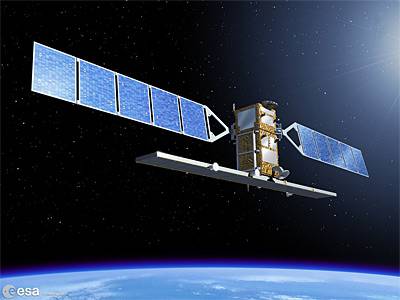 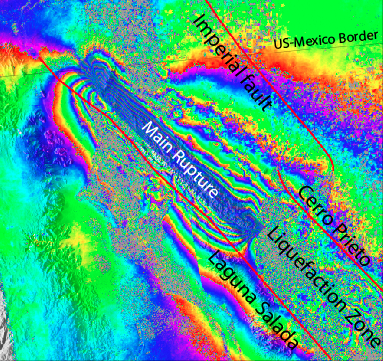 setup:
install UNIX and csh
make .tcshrc file
install GMT
make topography map
install GMTSAR
 run test cases: 
1 - OSX – Envisat
2 - FEDORA – ERS
3 - BATCH - ALOS
.cshrc
.tcshrc

what is the . for??
Global Topography from SRTM InSAR [Farr et al., 2005]
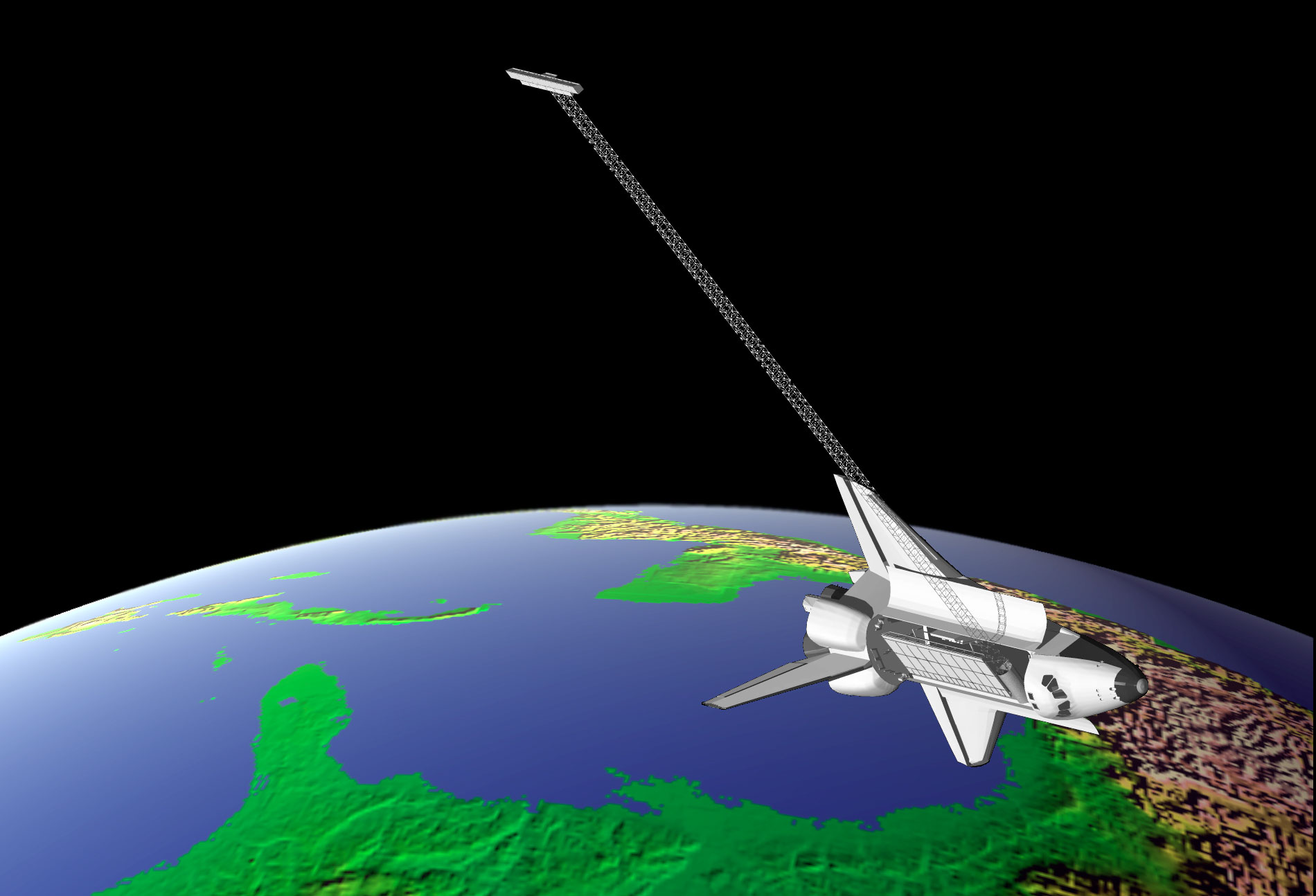 generate DEM
from SRTM
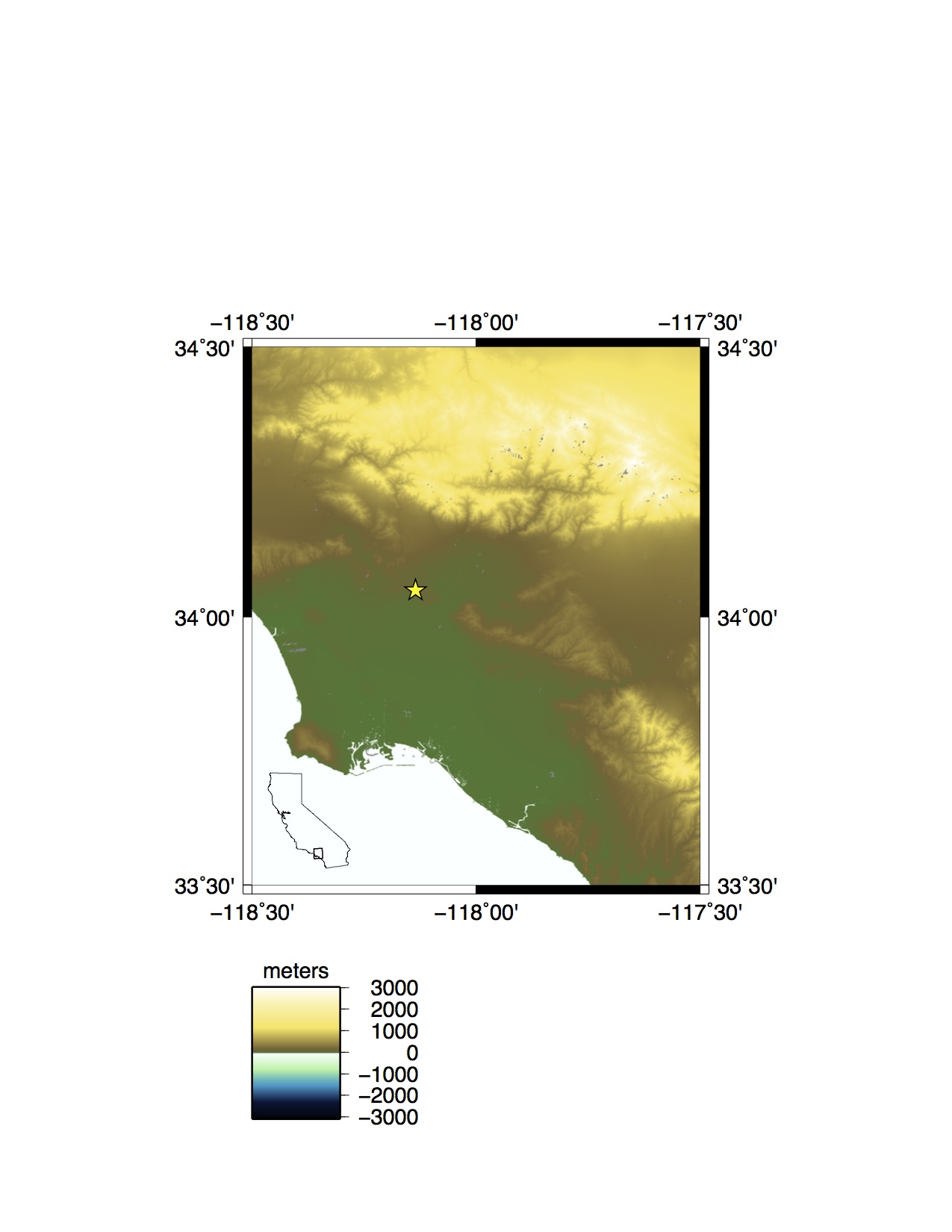 Magali Barba
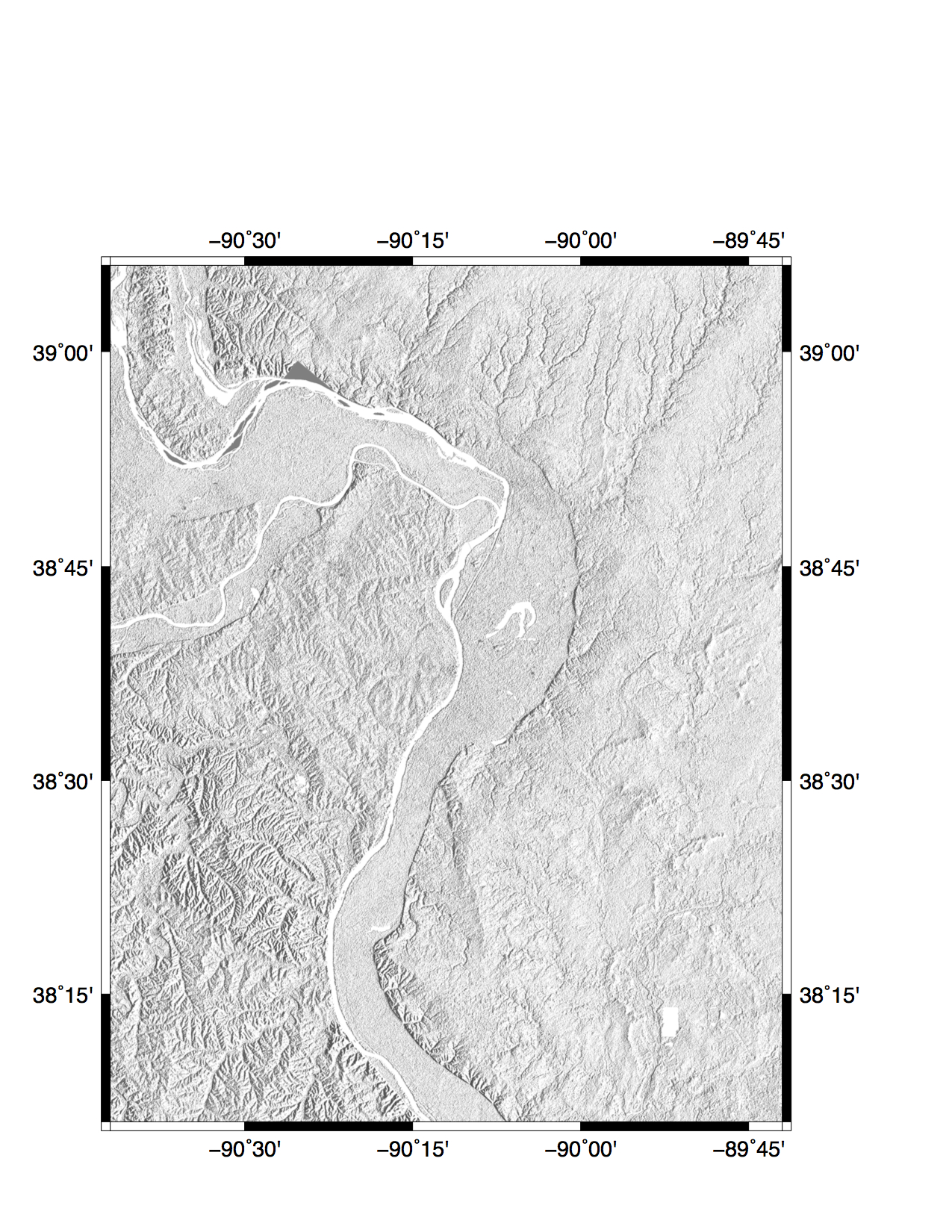 Mark Grzovic
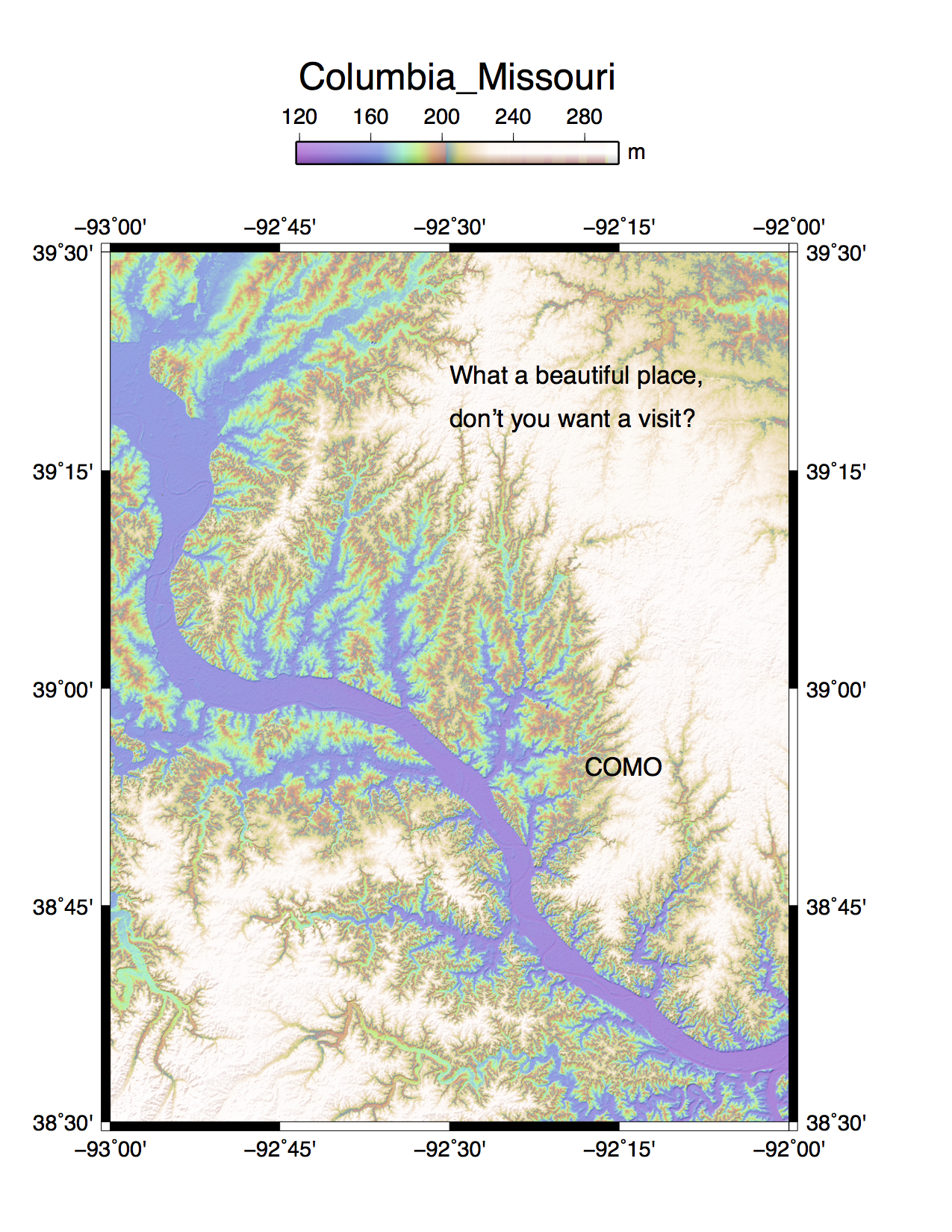 Jiyang Ye
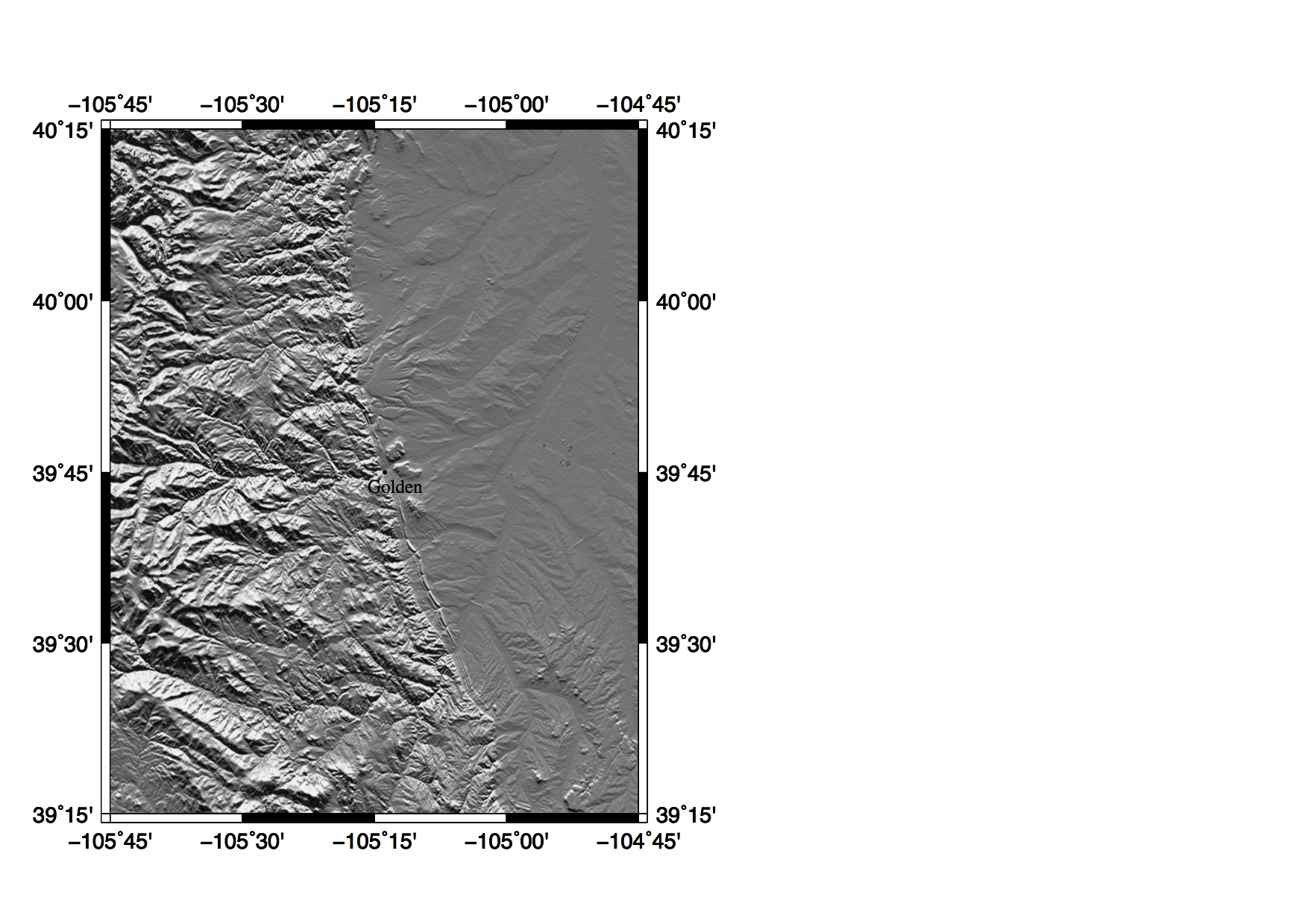 Kendra Johnson
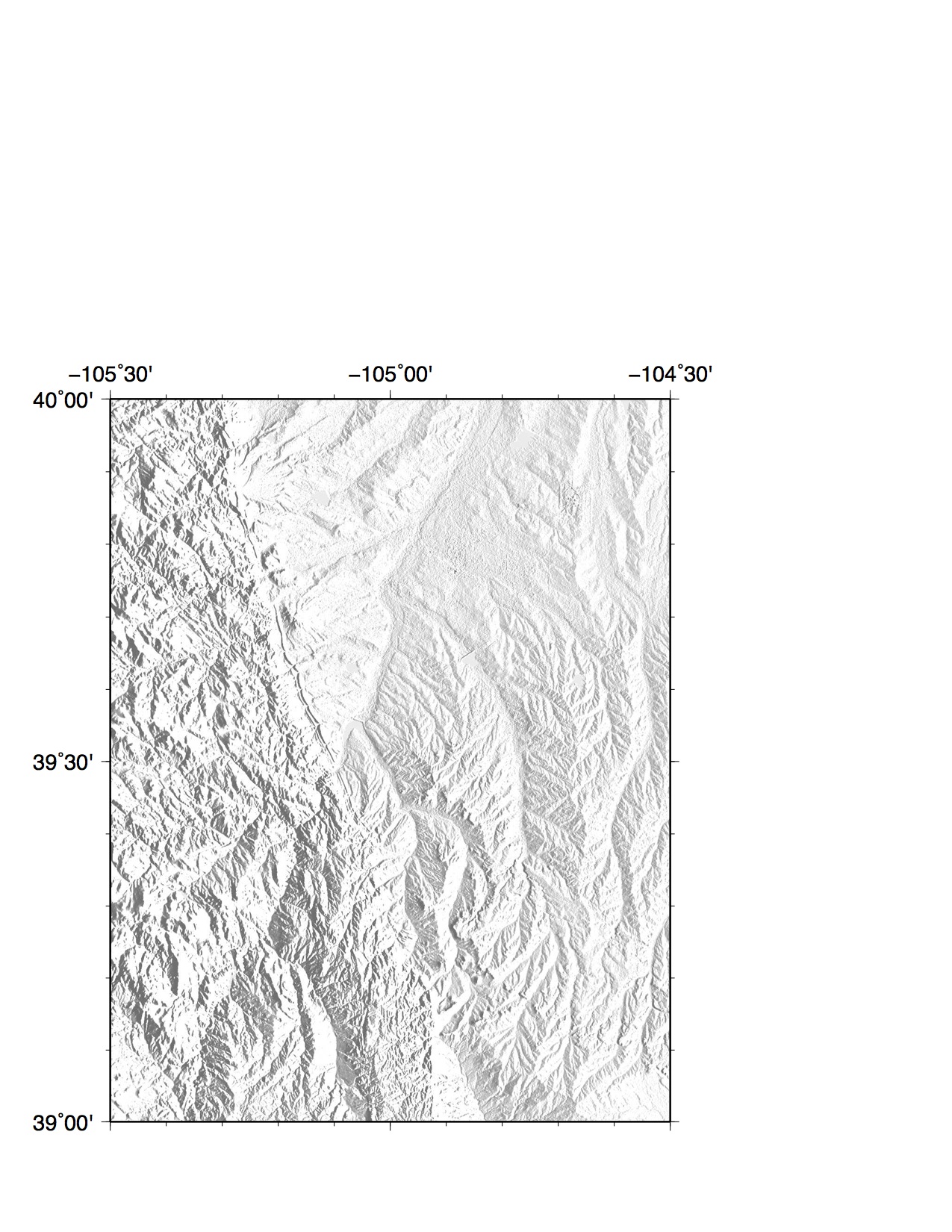 Ezgi
Karasozen
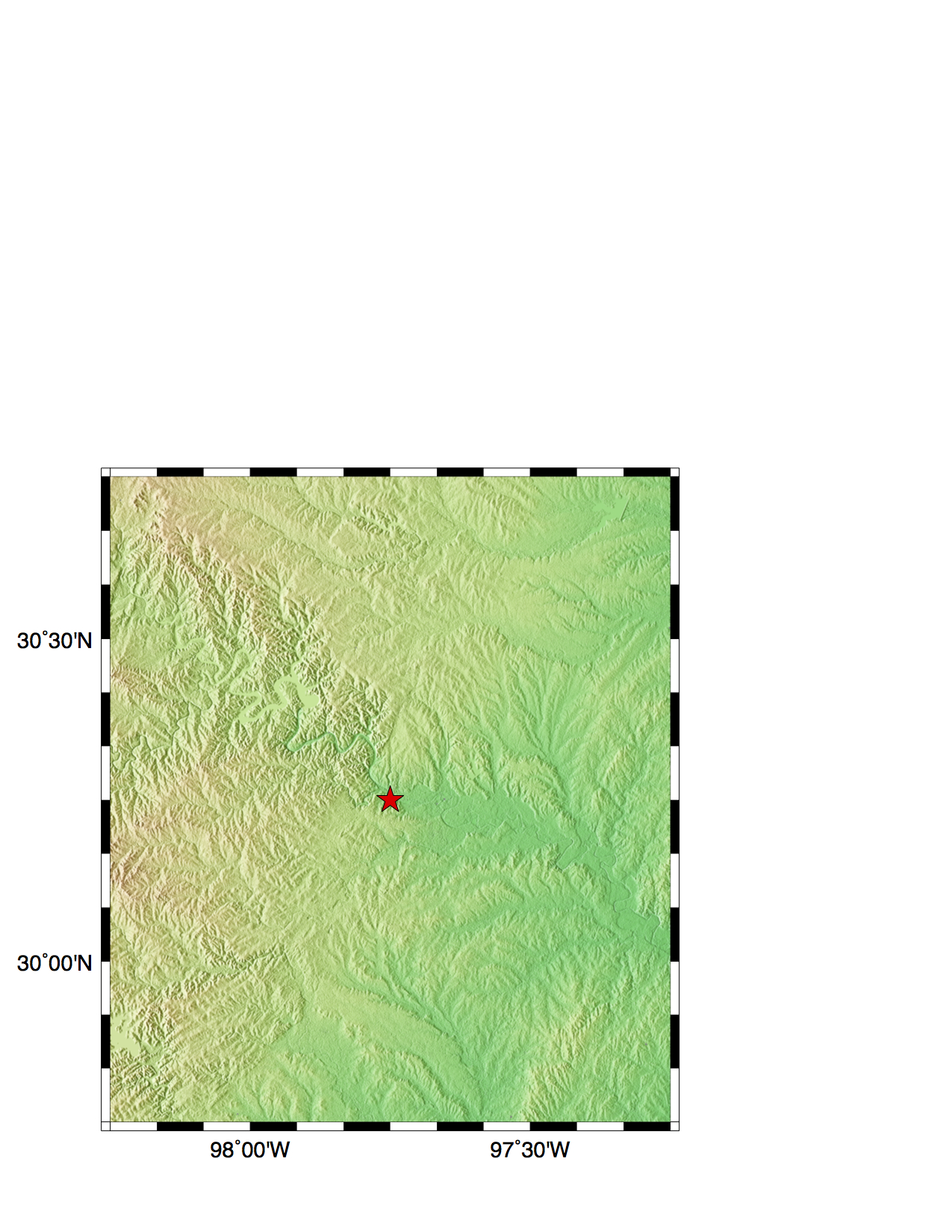 Kimberly
McCormack
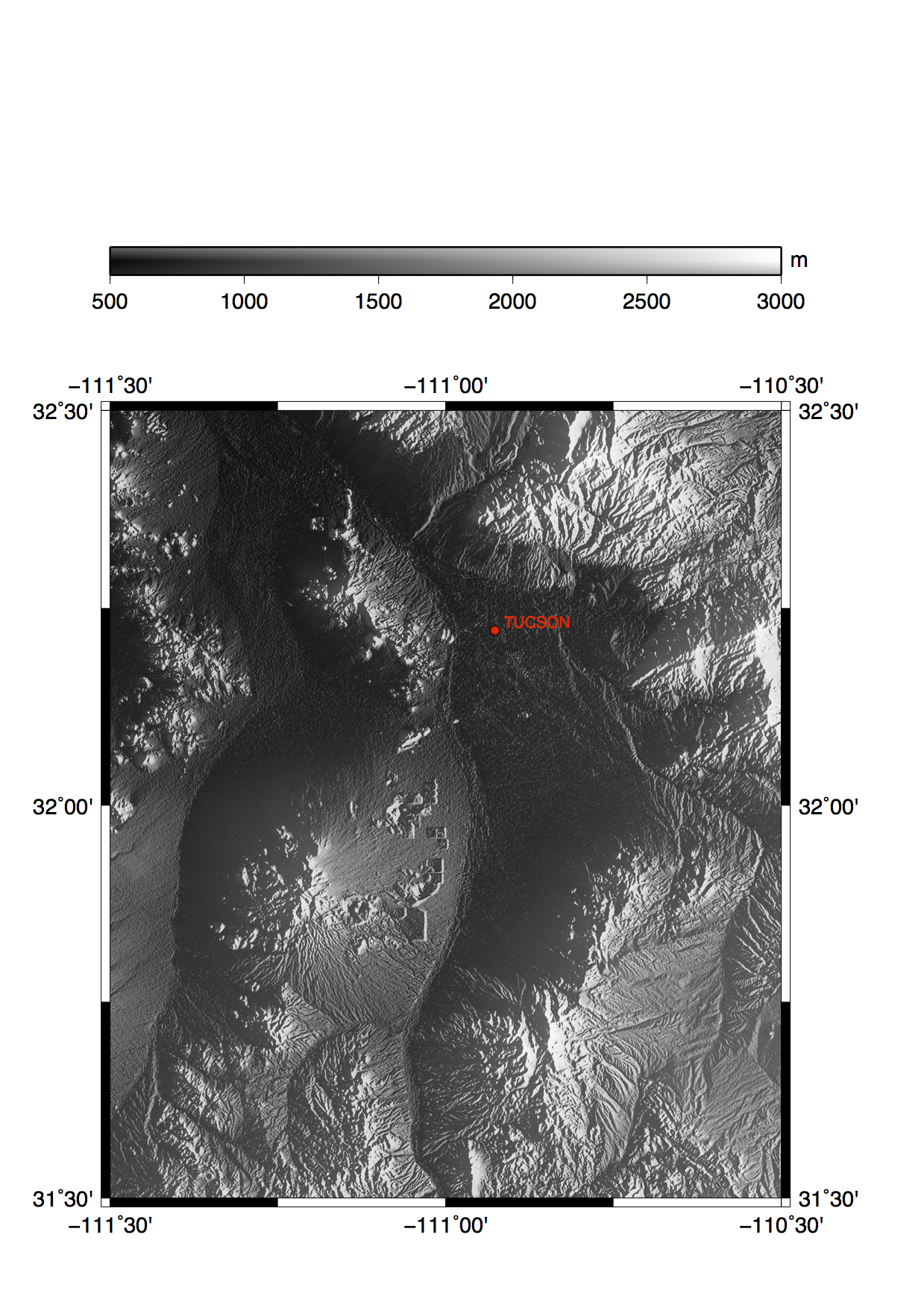 Phillip Mcfarland
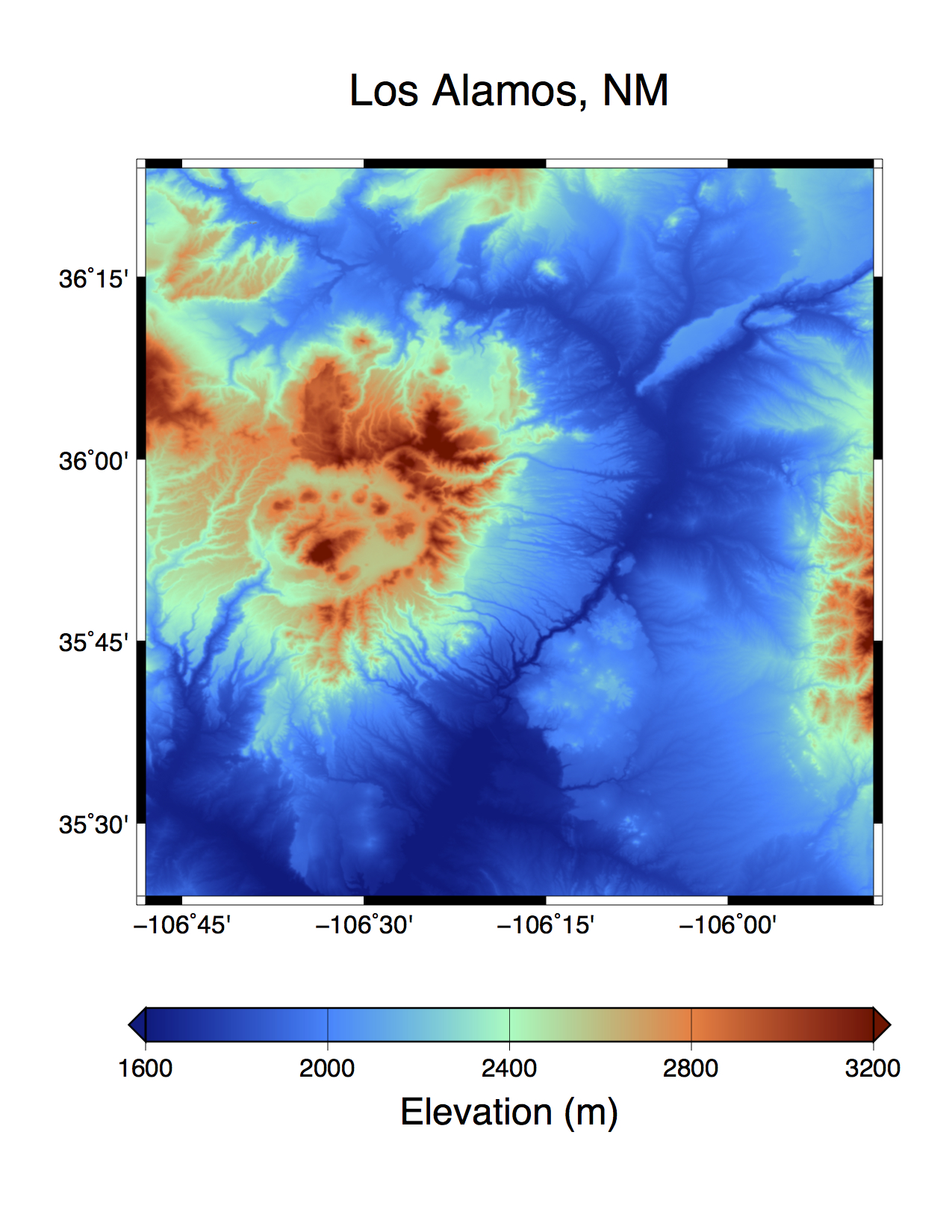 Daniel Trugman
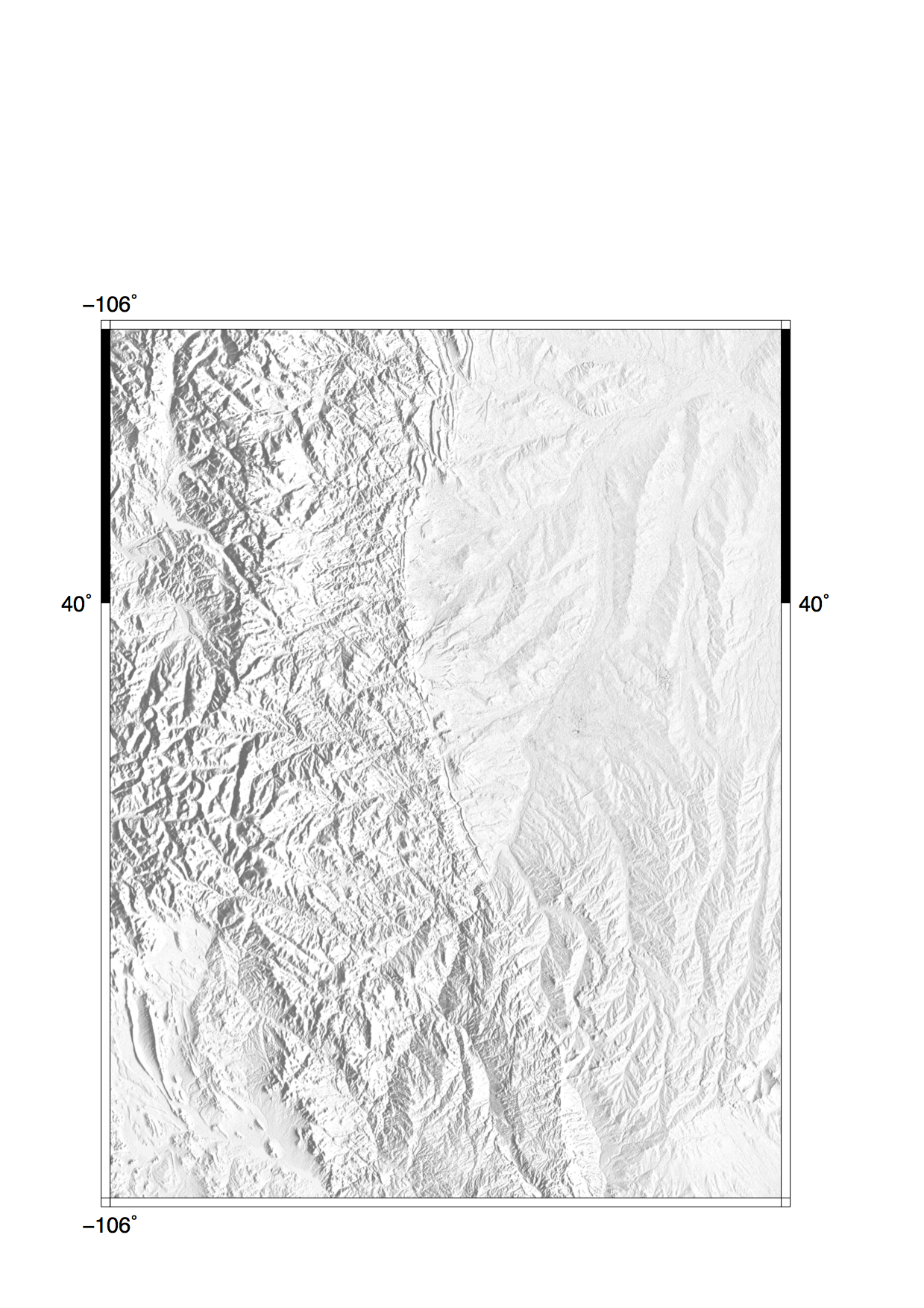 Wendy Zhou
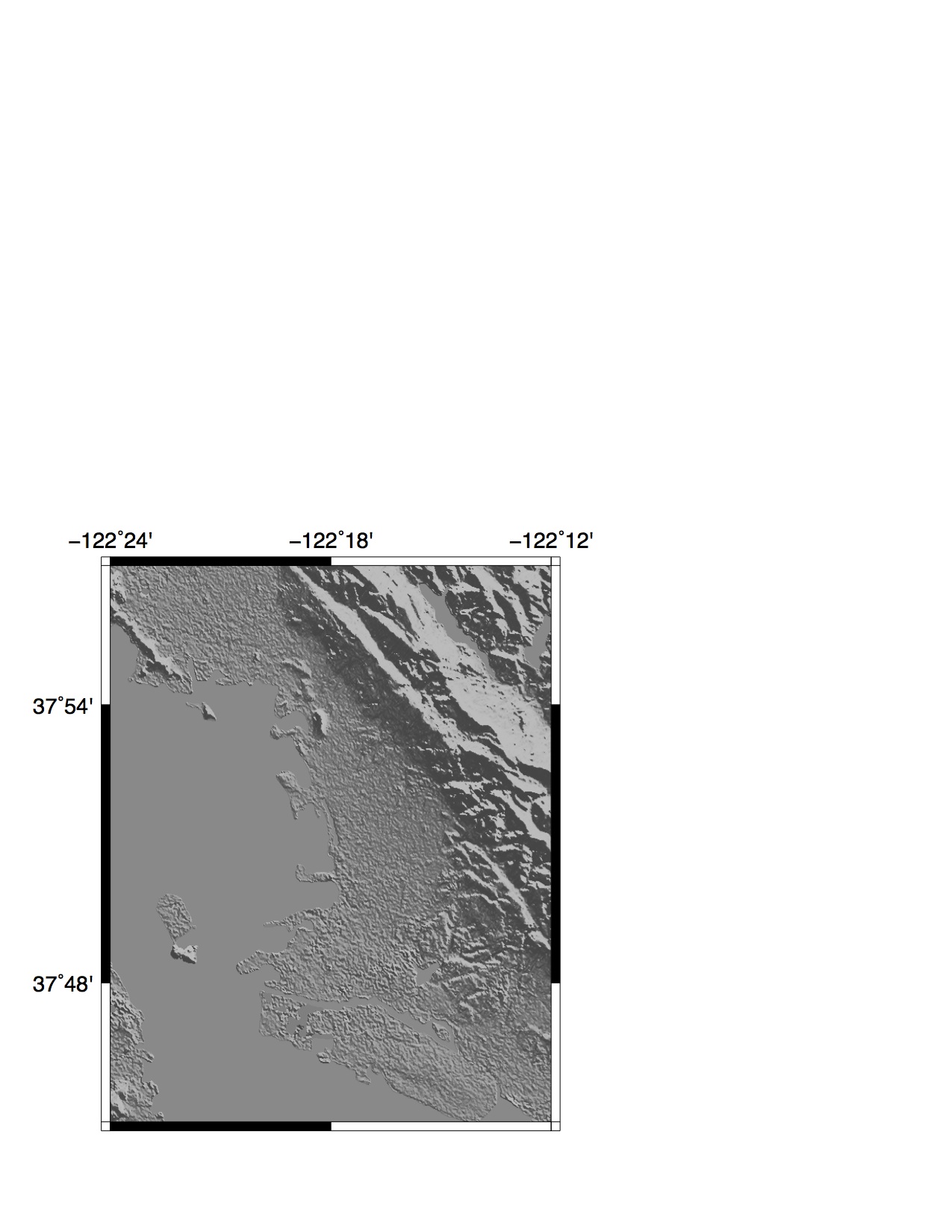 Mong-Han Huang
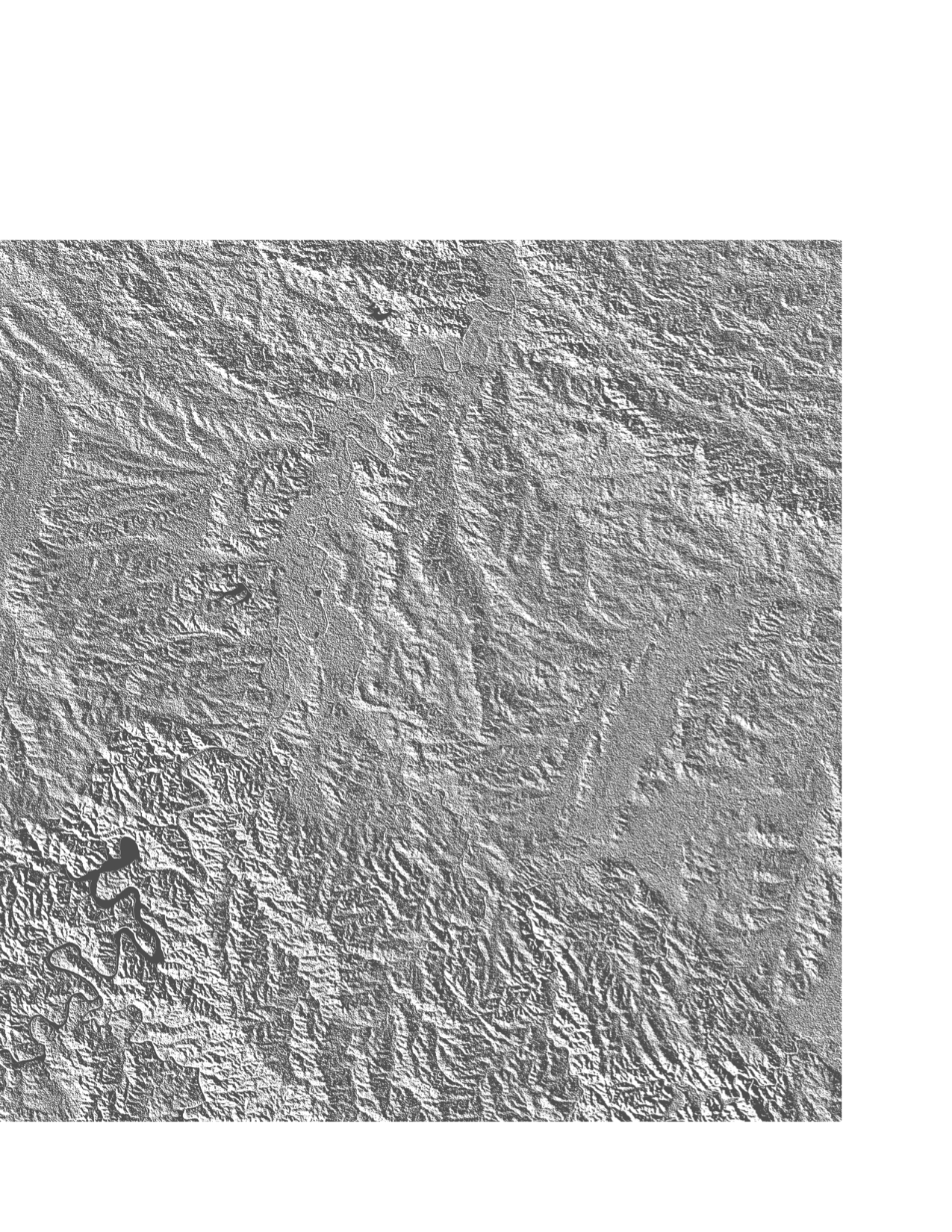 Chris Linick
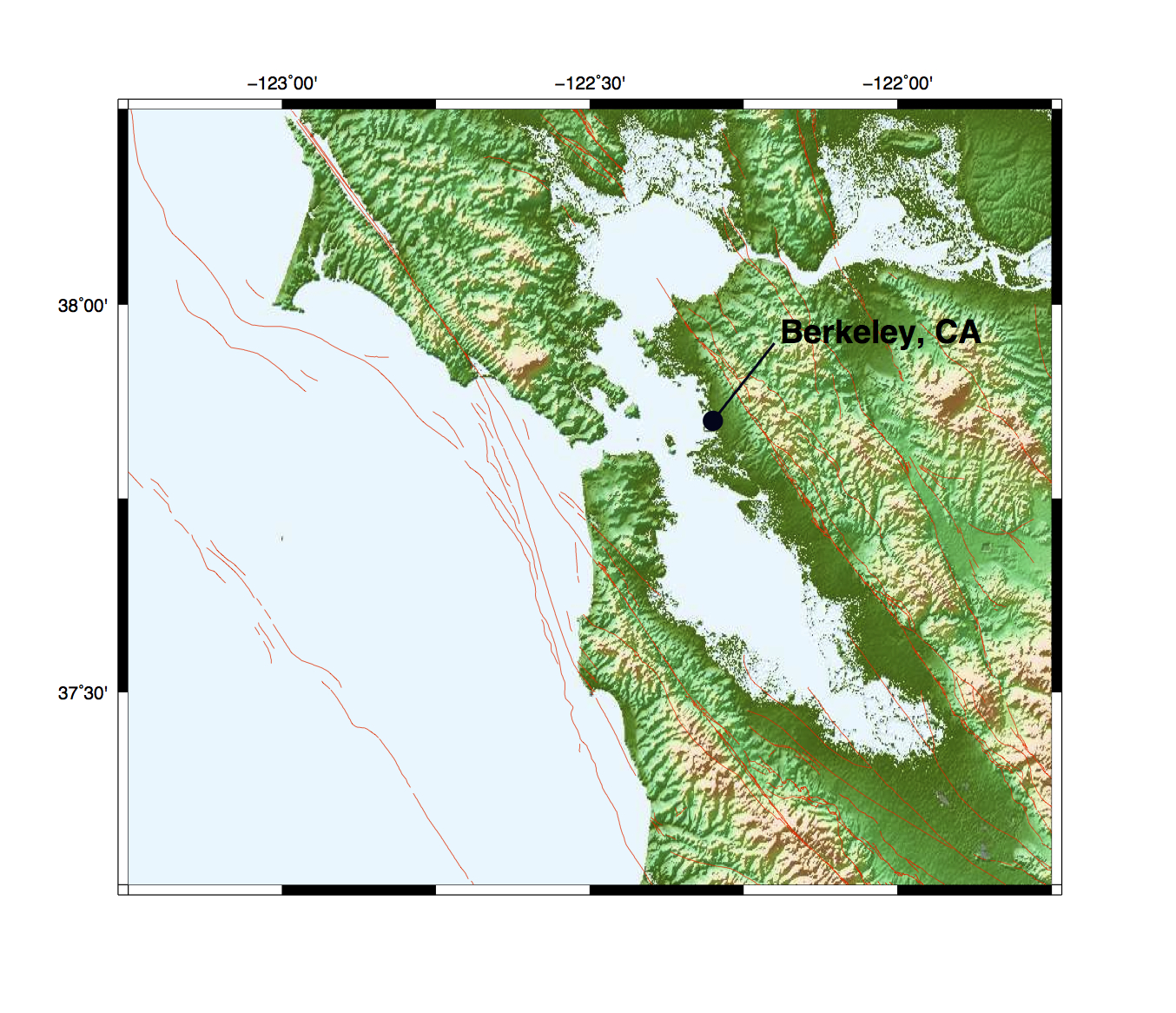 Chris Johnson
GMTSAR
2-pass processing
	no ground control
	seamless abutment of frames along track

stacking for time series
	one master and many slaves
	primary, secondary, tertiary, image alignment

ScanSAR Interferometry
	possible but not easy
	code needs refinement
GMTSAR Short Course
UNAVCO, July 2014

David Sandwell, Rob Mellors, 
Xiaopeng Tong, Scott Baker
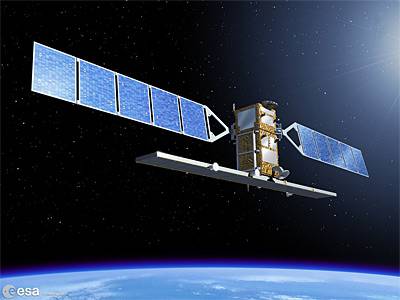 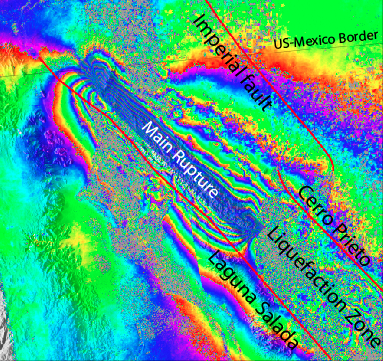 setup:
install UNIX and csh
make .tcshrc file
install GMT
make topography map
install GMTSAR
 run test cases: 
1 - OSX – Envisat
2 - FEDORA – ERS
3 – Batch  - ALOS
Split into groups.   Need volunteers to show working setup for each group.

Add names to group lists.